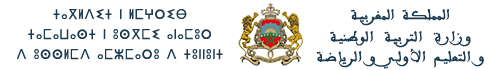 الأكاديمية الجهوية للتربية والتكوين
جهة الدار البيضاء - سطات
مديرية مديونة 
مدرسة الأميرة للا خديجة
الأستاذ ميانة عبد الصمد
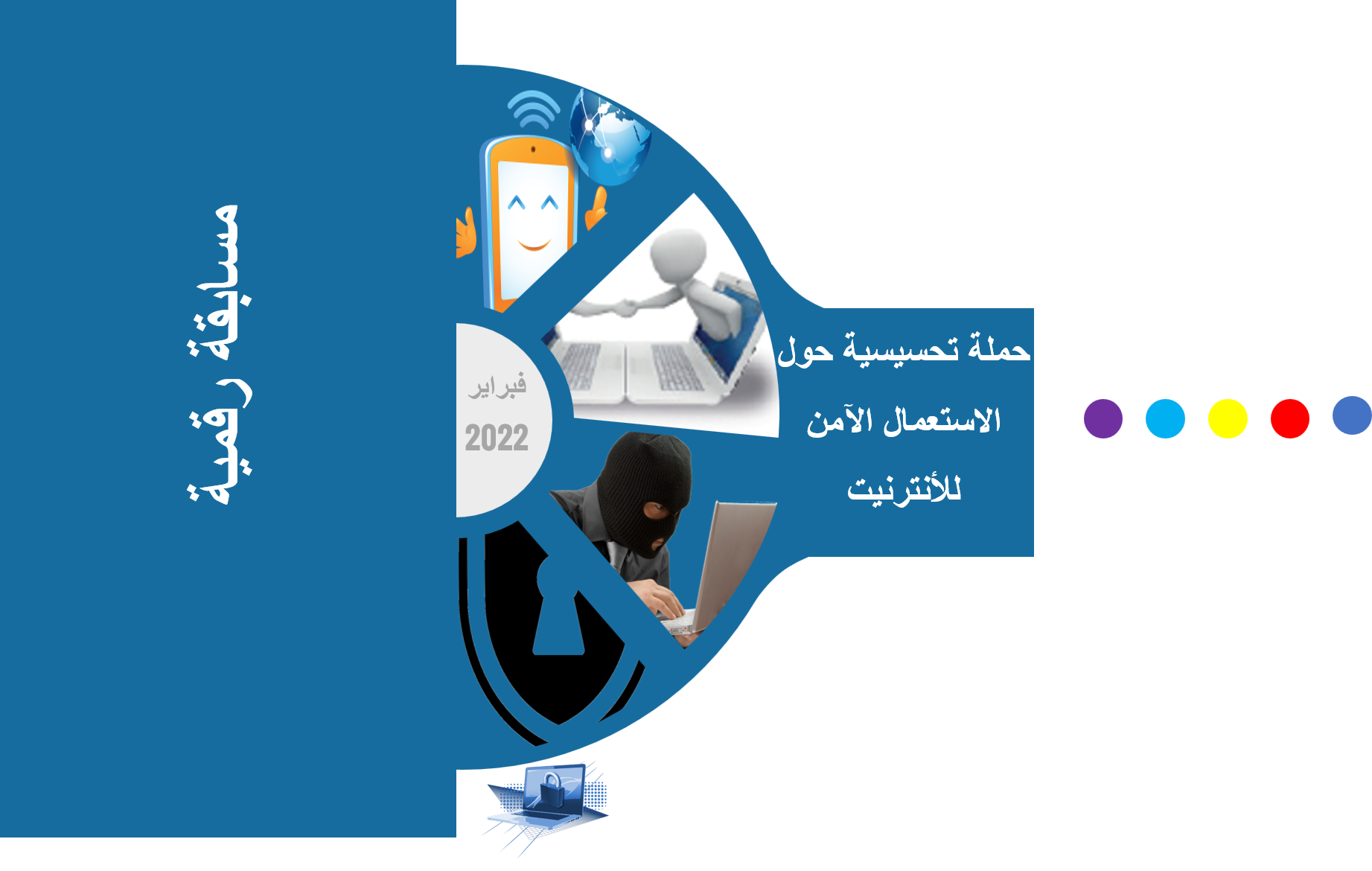 حاول الحصول على جائزة مسابقة الاستعمال الامن للأنترنت
الدخول الى المسابقة
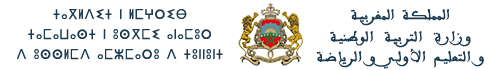 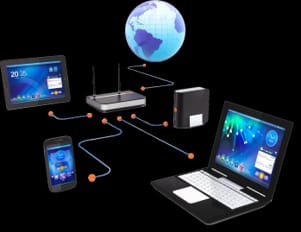 الأكاديمية الجهوية للتربية والتكوين
جهة الدار البيضاء - سطات
مديرية مديونة 
مدرسة الأميرة للا خديجة
الأستاذ ميانة عبد الصمد
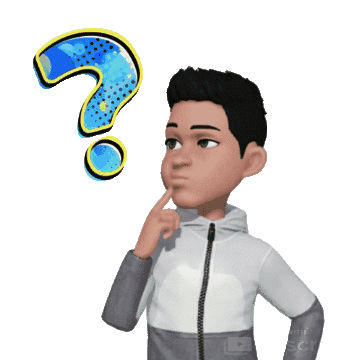 الأنترنيت كله سلبيات
الأنترنيت كله ايجابيات
الأنترنيت فيه  ايجابيات وسلبيات
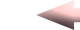 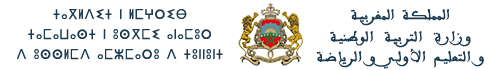 اادا 




ادا تعرضت لعنف رقمي
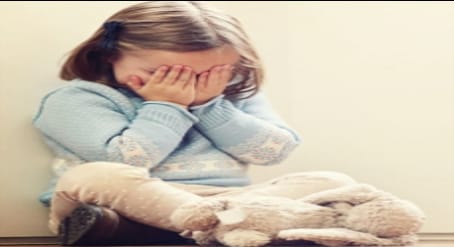 الأكاديمية الجهوية للتربية والتكوين
جهة الدار البيضاء - سطات
مديرية مديونة 
مدرسة الأميرة للا خديجة
الأستاذ ميانة عبد الصمد
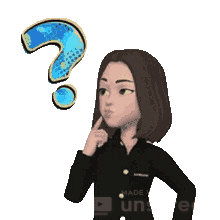 لا أخبر أحد
أخبر والدي
أرد بالمثل
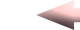 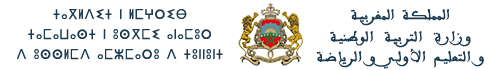 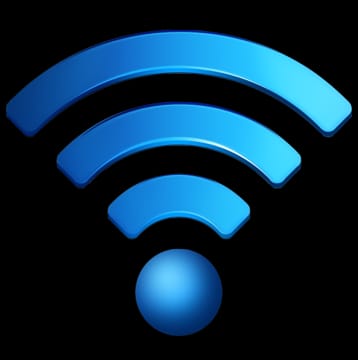 الأكاديمية الجهوية للتربية والتكوين
جهة الدار البيضاء - سطات
مديرية مديونة 
مدرسة الأميرة للا خديجة
الأستاذ ميانة عبد الصمد
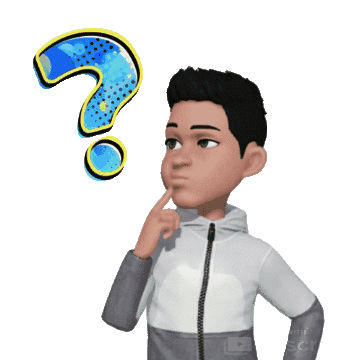 الويفي العمومي امن
الويفي العمومي لا خطر فيه
الويفي العمومي خطر
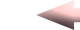 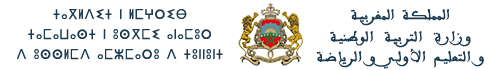 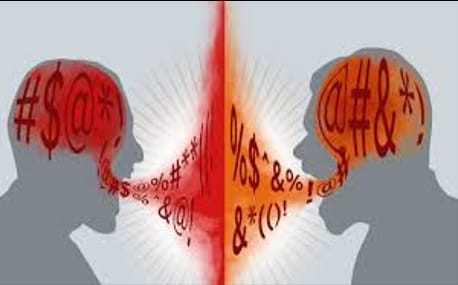 الأكاديمية الجهوية للتربية والتكوين
جهة الدار البيضاء - سطات
مديرية مديونة 
مدرسة الأميرة للا خديجة
الأستاذ ميانة عبد الصمد
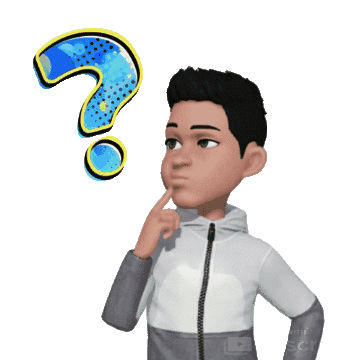 السب في الأنترنيت غير مقبول
أسب ولن يتعرفوا علي
السب في الأنترنيت عادي
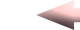 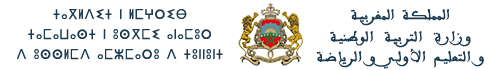 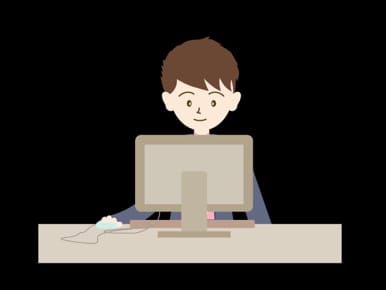 الأكاديمية الجهوية للتربية والتكوين
جهة الدار البيضاء - سطات
مديرية مديونة 
مدرسة الأميرة للا خديجة
الأستاذ ميانة عبد الصمد
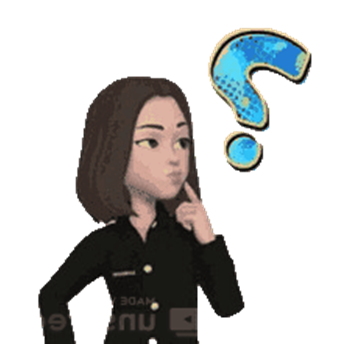 لاخطر في نشر معطياتي الشخصية
لايهتم أحد بمعطياتي الشخصية
لا أنشر معطياتي الشخصية
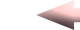 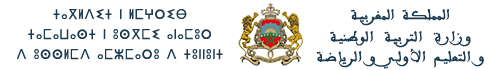 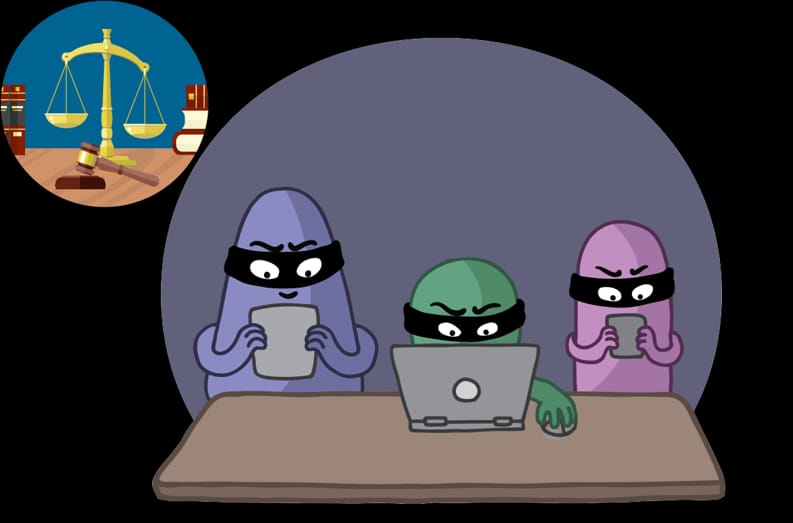 الأكاديمية الجهوية للتربية والتكوين
جهة الدار البيضاء - سطات
مديرية مديونة 
مدرسة الأميرة للا خديجة
الأستاذ ميانة عبد الصمد
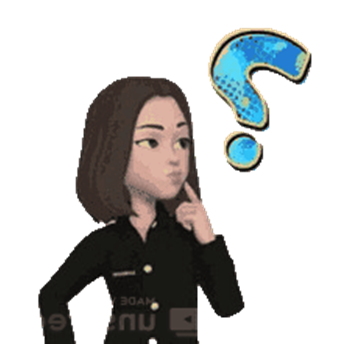 لايمكن تعقب مجرمي الأنترنيت
الجريمة الالكترونية لا يعاقب عليها القانون
الجريمة الالكترونية يعاقب عليها القانون
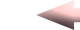 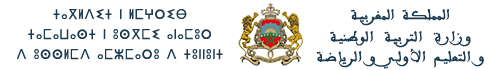 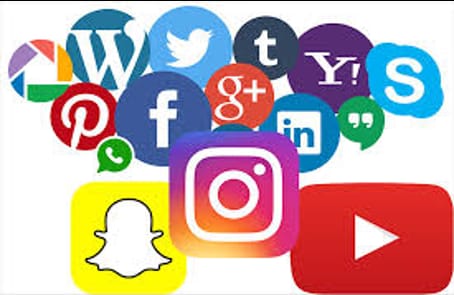 الأكاديمية الجهوية للتربية والتكوين
جهة الدار البيضاء - سطات
مديرية مديونة 
مدرسة الأميرة للا خديجة
الأستاذ ميانة عبد الصمد
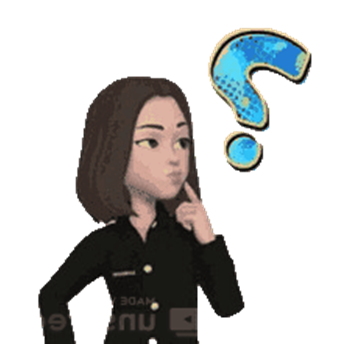 أتواصل مع الغرباء
أتواصل مع من لا اعرفهم
لا أتواصل مع الغرباء
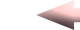 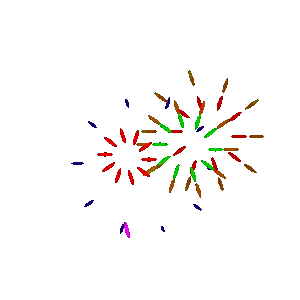 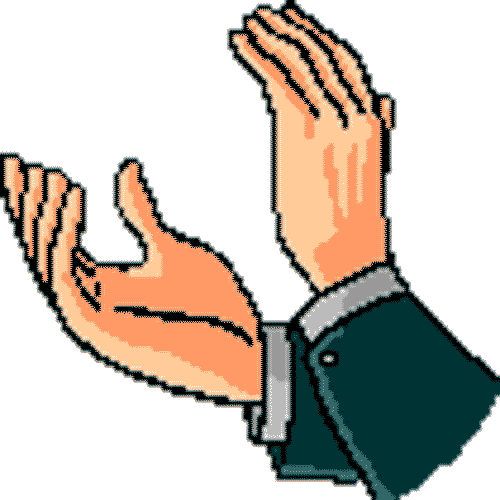 مبروك فزت بمسابقة 
الاستعمال الامن للأنترنت
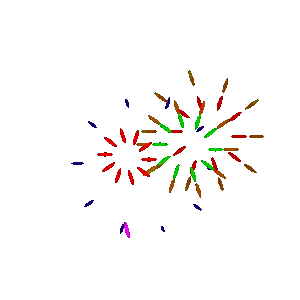